INFORMATIONS SUR LE PEI
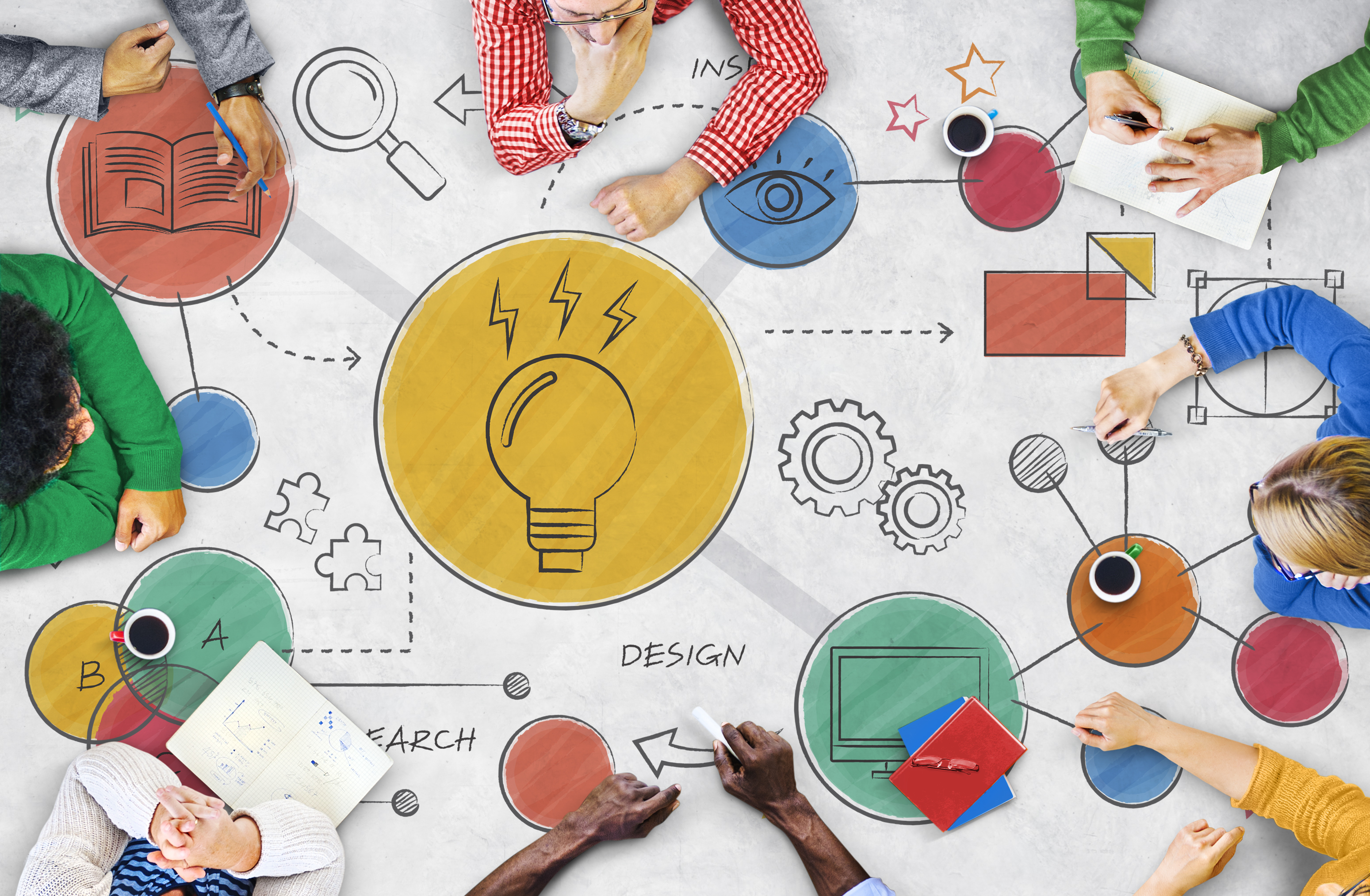 Année scolaire 2023-2024
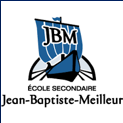 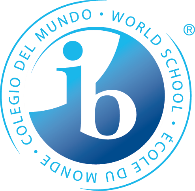 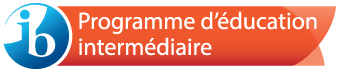 Source: PPT de la SÉBIQ adapté par l’équipe de coordonnateurs
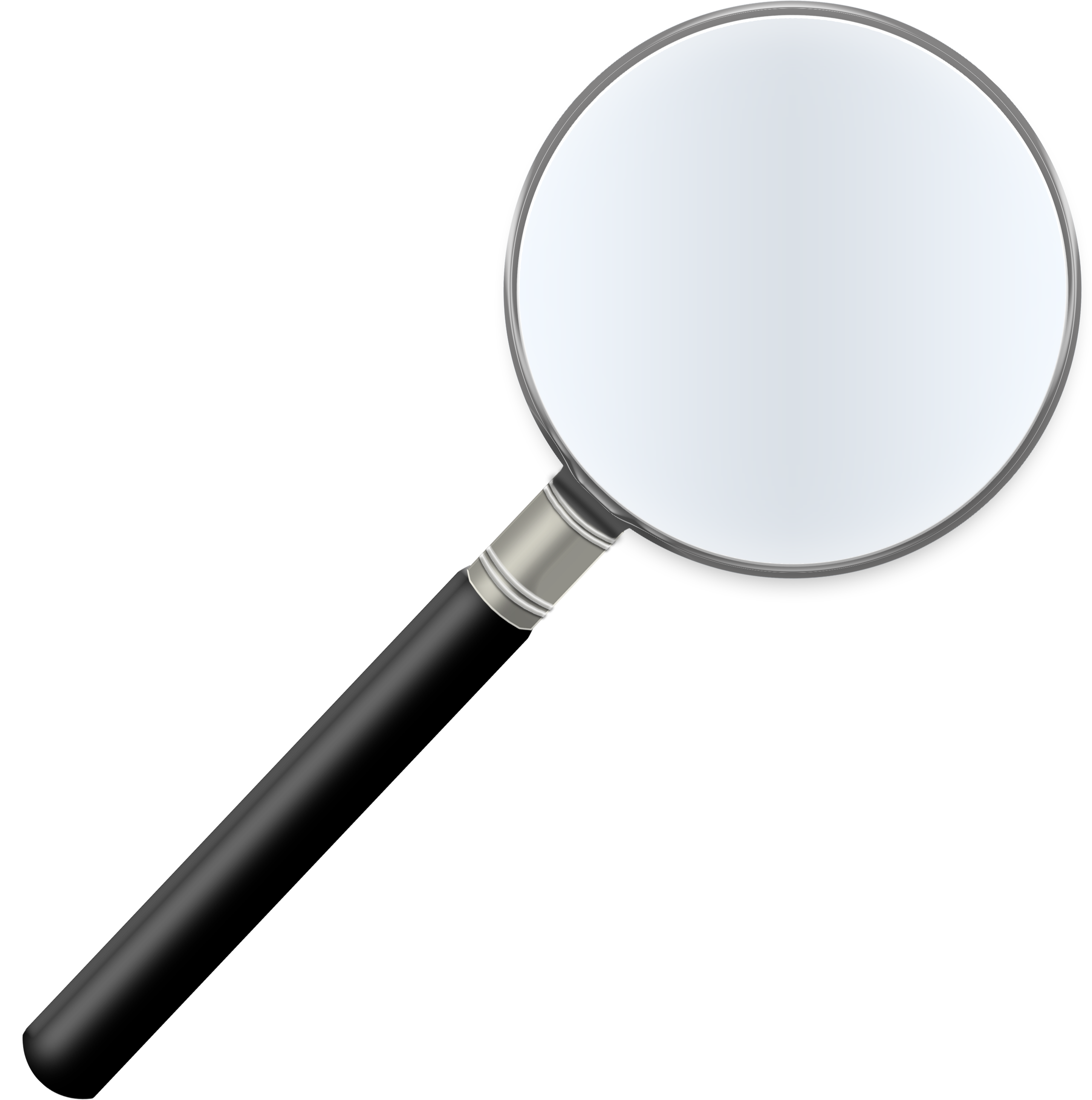 Ce qu'il faut savoir sur le PEI
Cette photo de Auteur inconnu est fournie sous licence CC BY-NC.
PEI : Programme d’éducation intermédiaire du Baccalauréat International (IB)Programme reconnu et enseigné mondialementSÉBIQ: Société des écoles du monde du BI du Québec et de la francophonie
Mission de l’IB
Le « Baccalauréat International a pour but de développer chez les jeunes la curiosité intellectuelle, les connaissances et la sensibilité nécessaires pour contribuer à bâtir un monde meilleur et plus paisible, dans un esprit d’entente mutuelle et de respect interculturel. »
Source: BACCALAURÉAT INTERNATIONAL, Le programme d’éducation intermédiaire : des principes à la pratique [En ligne], chrome-extension://efaidnbmnnnibpcajpcglclefindmkaj/https://resources.ibo.org/data/m_0_mypxx_guu_1405_6_f.pdf, page consultée le 21 septembre 2022.
Mission de JBM (en lien avec la mission de l’IB)
Nous tous, à l’école Jean-Baptiste-Meilleur, misons sur le développement du savoir, du savoir-faire et du savoir-être dans une école adaptée au 21e siècle. Soucieux de l’environnement, nous prônons une éducation de qualité s’appuyant sur des pratiques probantes. L’engagement actif de tous les acteurs favorise un milieu stimulant, créatif et évolutif où l’élève est au centre de nos préoccupations.
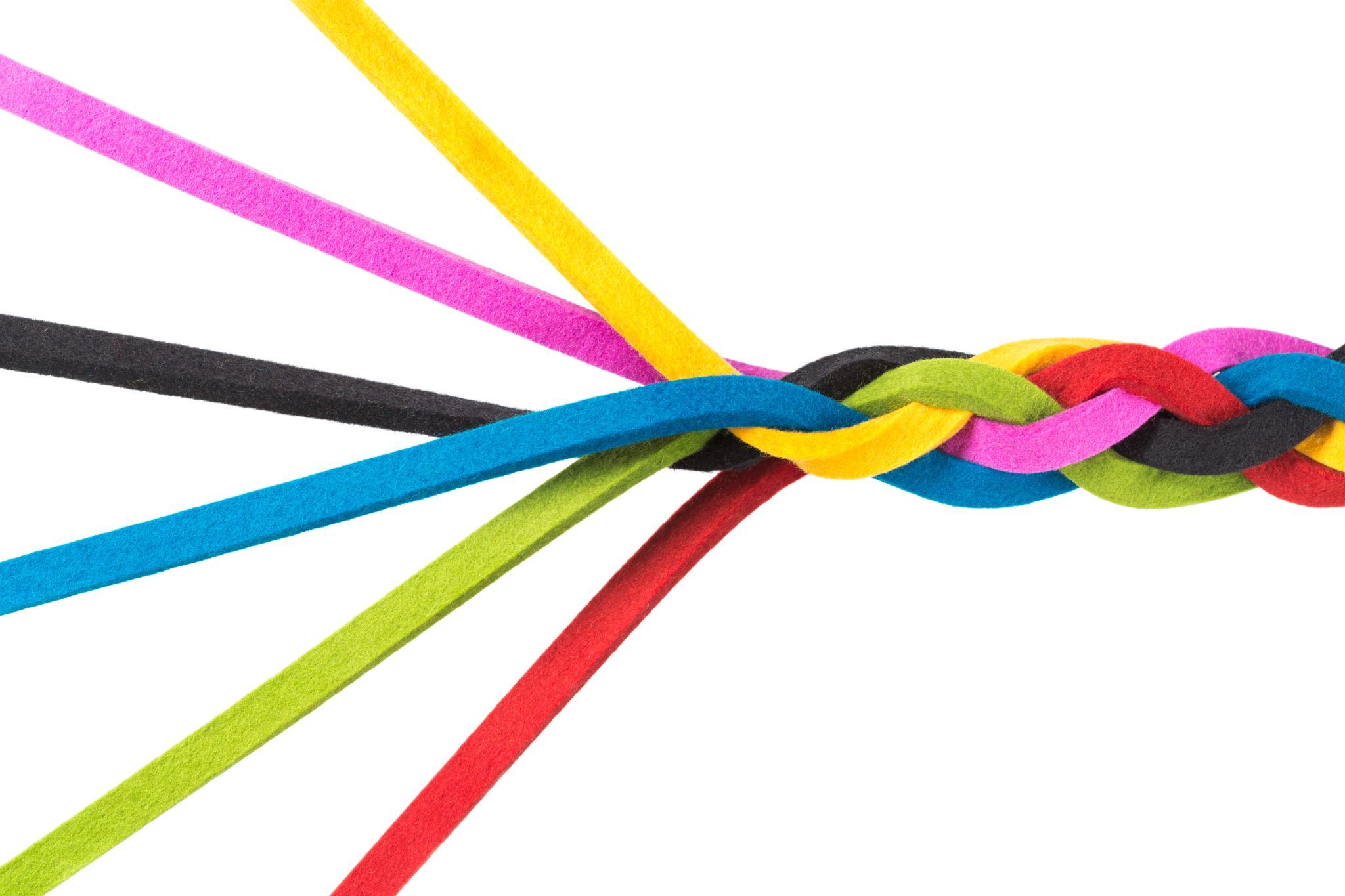 PEI: 8 groupes matières
Langue et littérature (français)
Acquisition de langues (anglais / espagnol)
Mathématiques
Sciences
Individus et sociétés (univers social et éthique et culture religieuse)
Éducation physique et à la santé
Arts (arts plastiques, art dramatique, musique)
Design
Les responsables
DIRECTIONS ADJOINTES:

1er CYCLE: MARIE-FRANCE MESSIER (poste: 2027)
marie-france.messier@cssda.gouv.qc.ca 

2e CYCLE: MICHEL FOURNIER (poste: 4227)
michel1.fournier@cssda.gouv.qc.ca
CONSEILLÈRE PÉDAGOGIQUE 
ET 
COORDONNATRICE:
2e, 4e et 5e secondaire
GENEVIÈVE FOURNIER (poste 3860)
genevieve.fournier@cssda.gouv.qc.ca
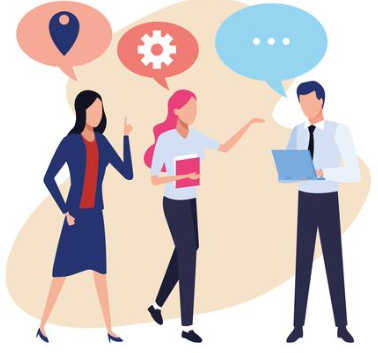 COORDONNATRICE:
1re et 3e SECONDAIRE 
PATRICIA CLAUDE (poste 3860) 
patricia.claude@cssda.gouv.qc.ca
Une équipe d’enseignants…
dynamiques
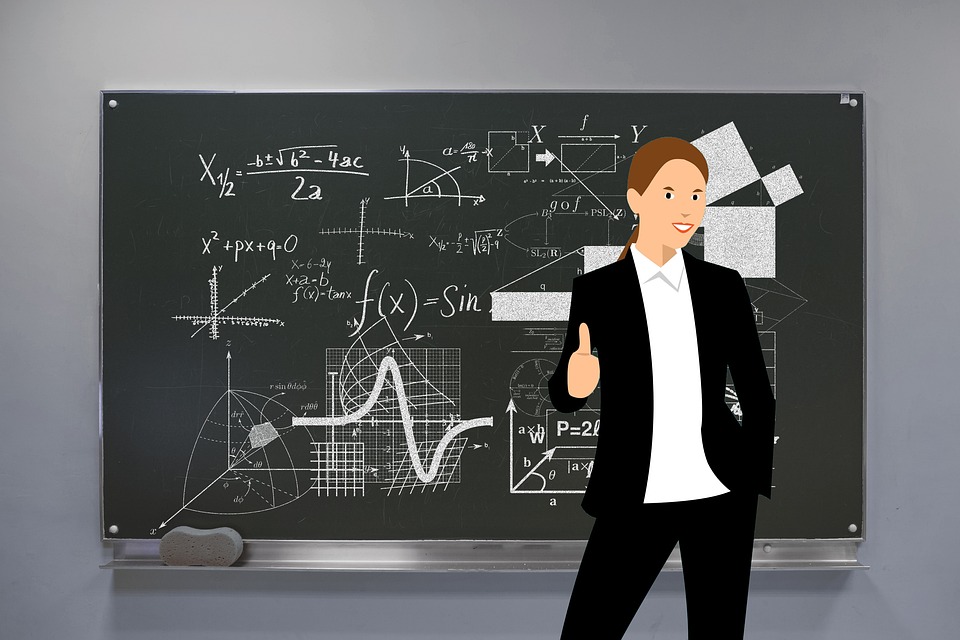 engagés
créatifs
bienveillants
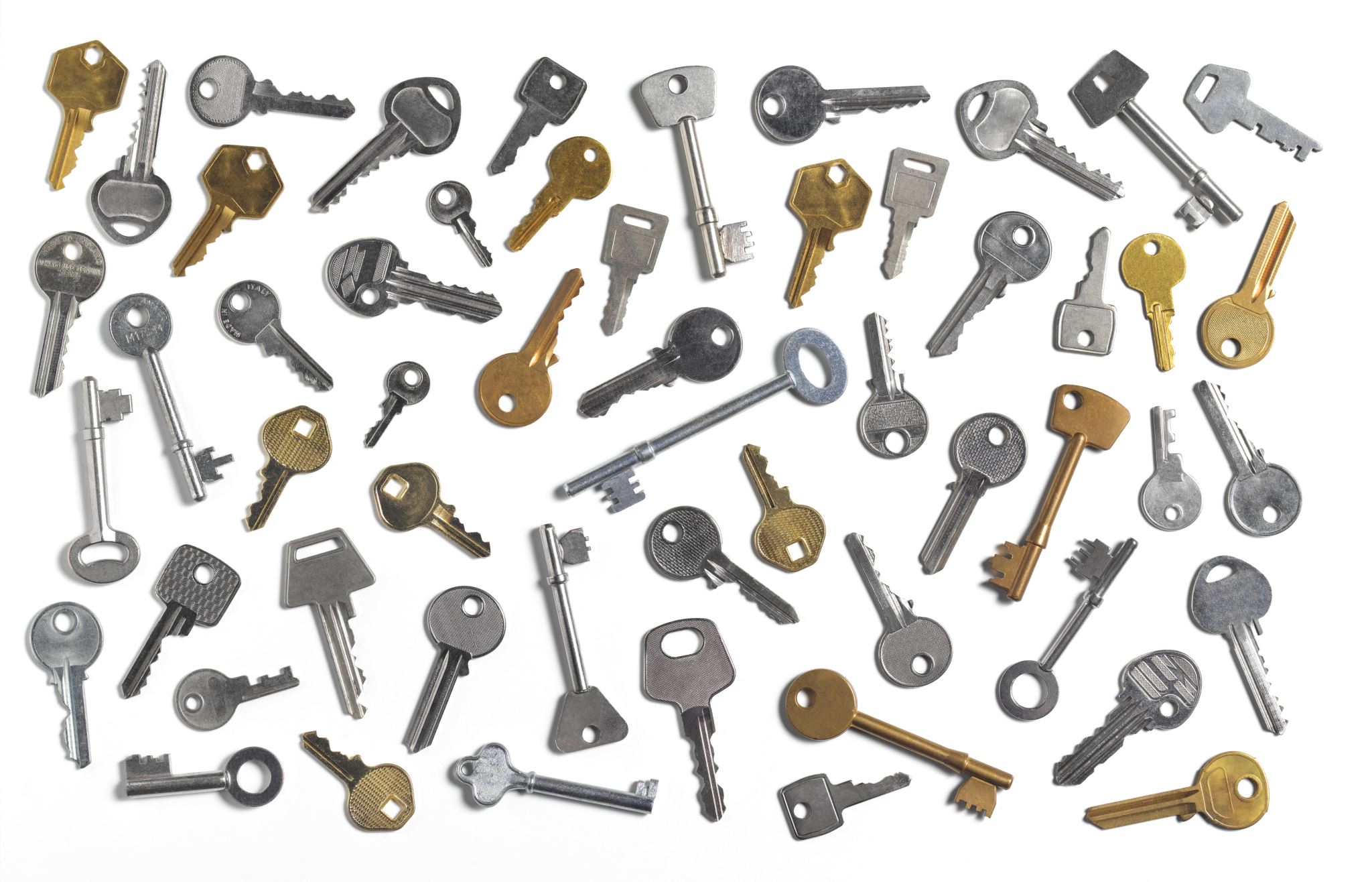 Éléments clés du PEI:
-Contextes mondiaux
-Profil de la communauté d’apprentissage
-Approches de l'apprentissage (AdA)
-Service en tant qu'action
-Enseignement par concepts
-Évaluation « critériée »
Les contextes mondiaux
PEI = enseignement contextualisé
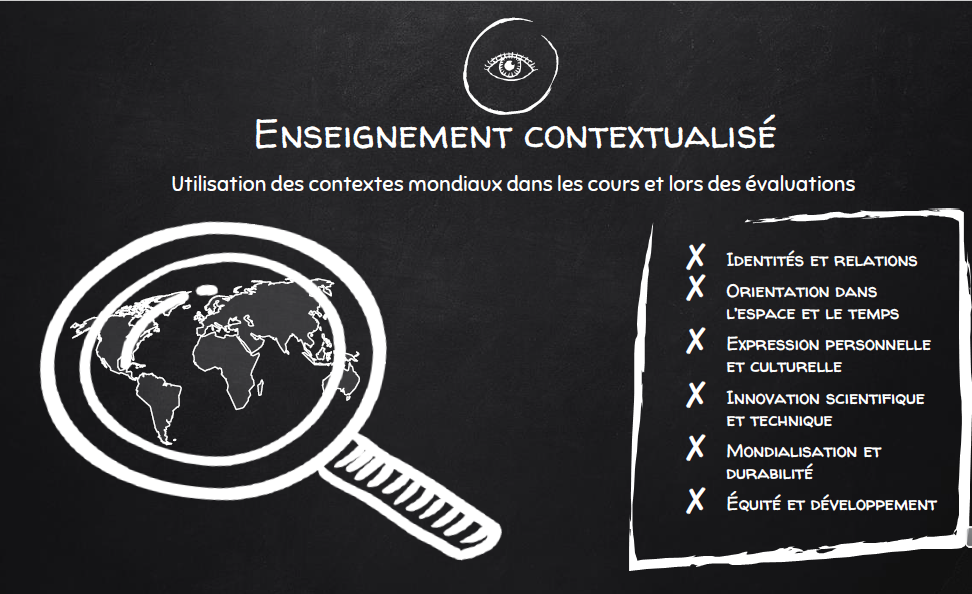 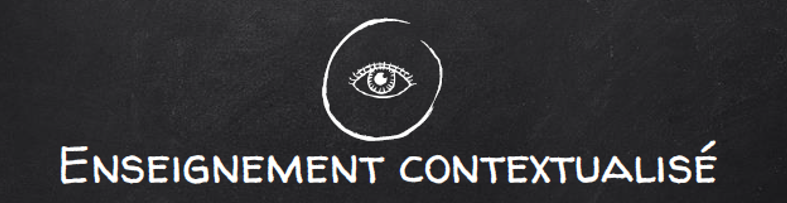 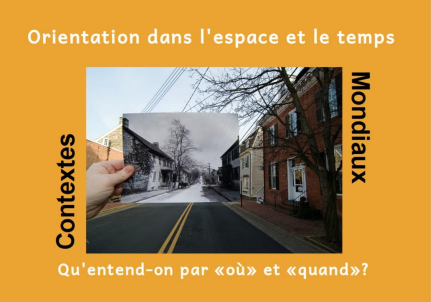 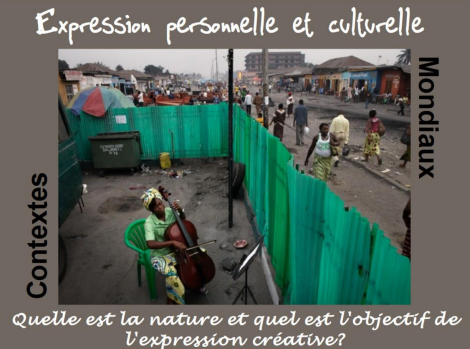 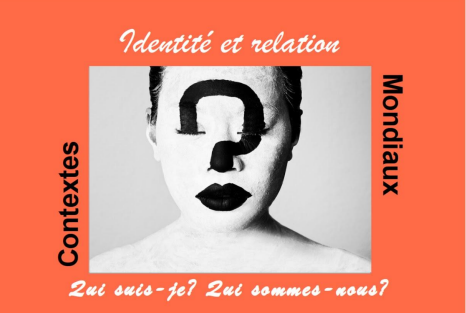 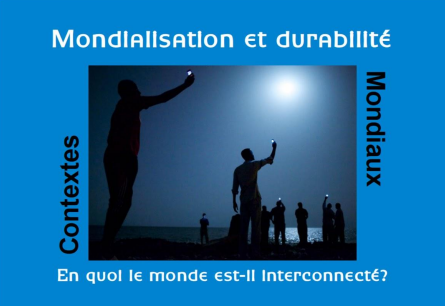 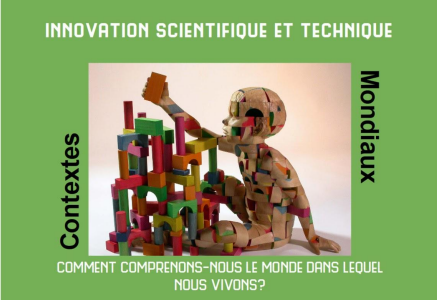 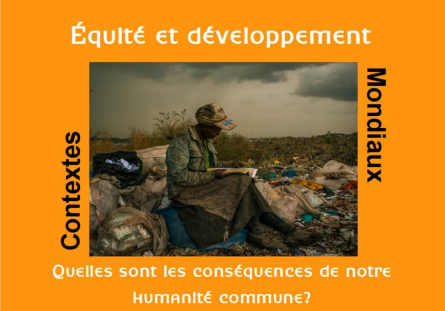 Le profil de la communauté d’apprentissage
PEI = enseignement qui vise le 
        développement d'aptitudes
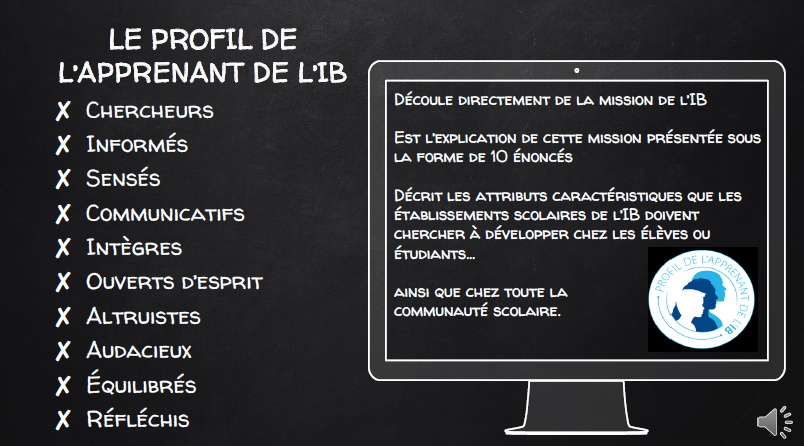 PROFIL DE LA COMMUNAUTÉ D’APPRENTISSAGE DE L’IB

ESPRIT DE RECHERCHE
CONNAISSANCE
RAISONNEMENT
COMMUNICATION
INTÉGRITÉ
OUVERTURE D’ESPRIT
ALTRUISME
AUDACE
ÉQUILIBRE
RÉFLEXION
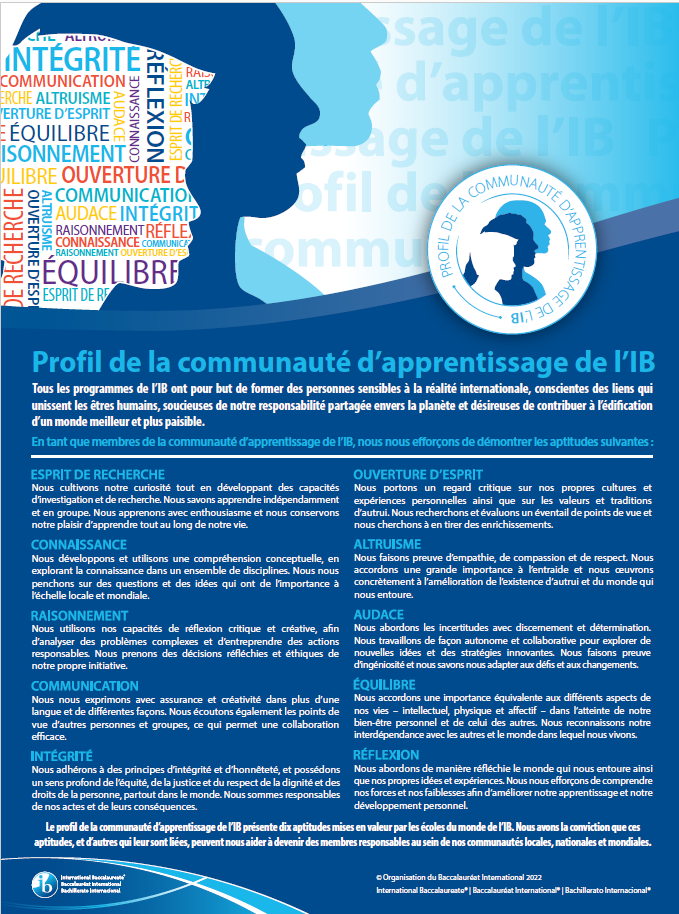 Les approches de l'apprentissage (AdA)
PEI = enseignement qui vise le développement de compétences
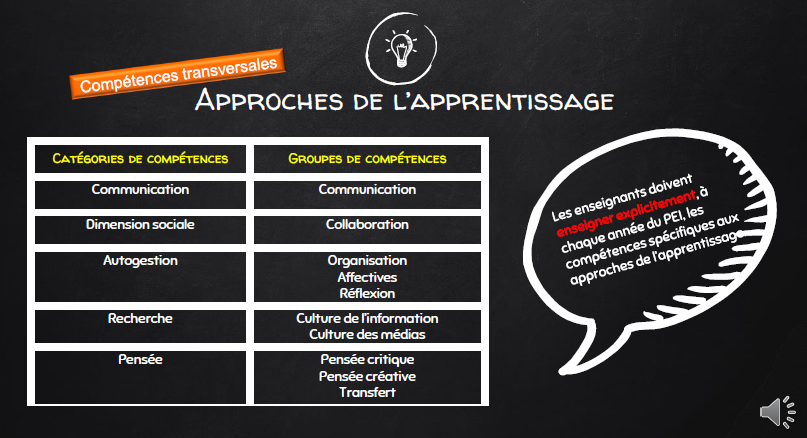 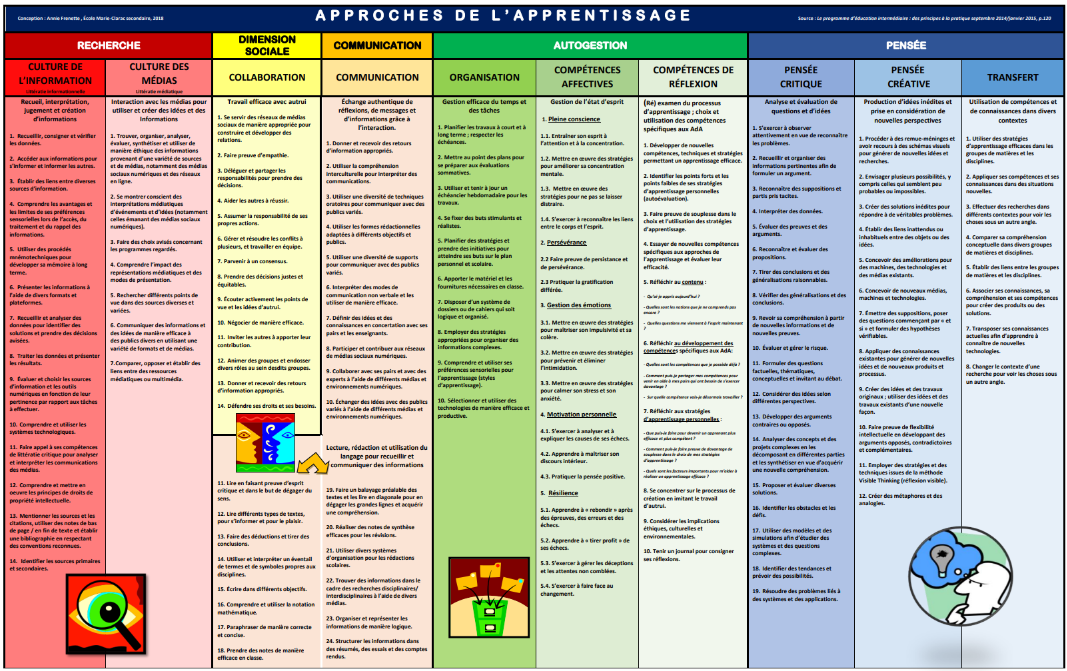 Le service en tant qu'action  (SA)
PEI = volonté de contribuer à 
            un monde meilleur
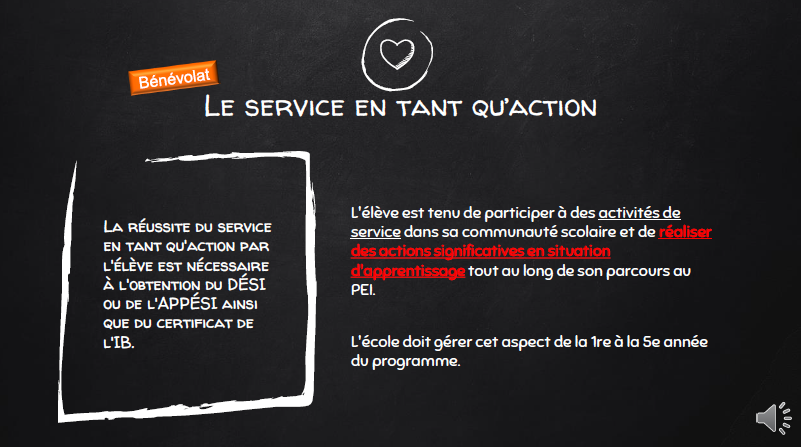 Le service action vise l’atteinte des objectifs suivants:
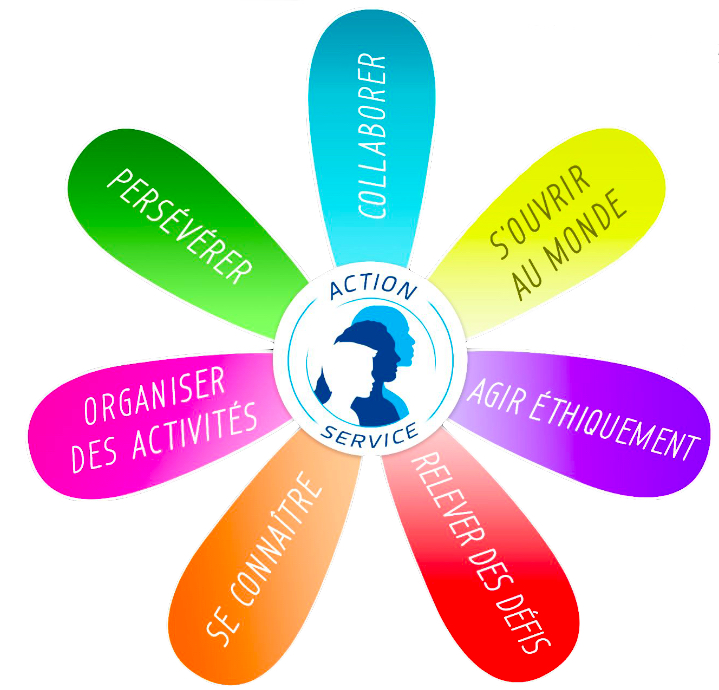 L'enseignement par concepts
PEI = enseignement qui permet un 
meilleur transfert des apprentissages
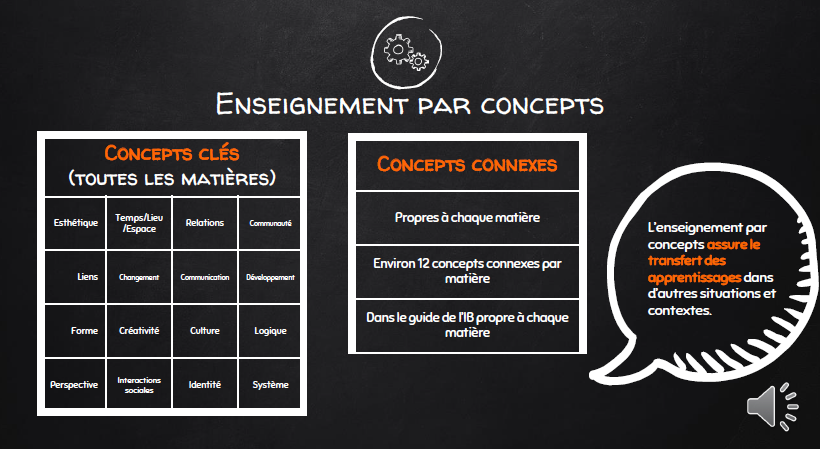 L'évaluation « critériée »
PEI = évaluation des savoir-faire
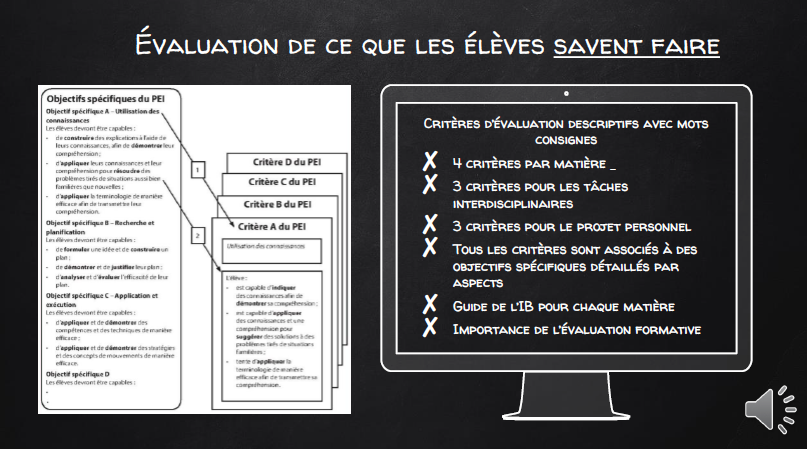 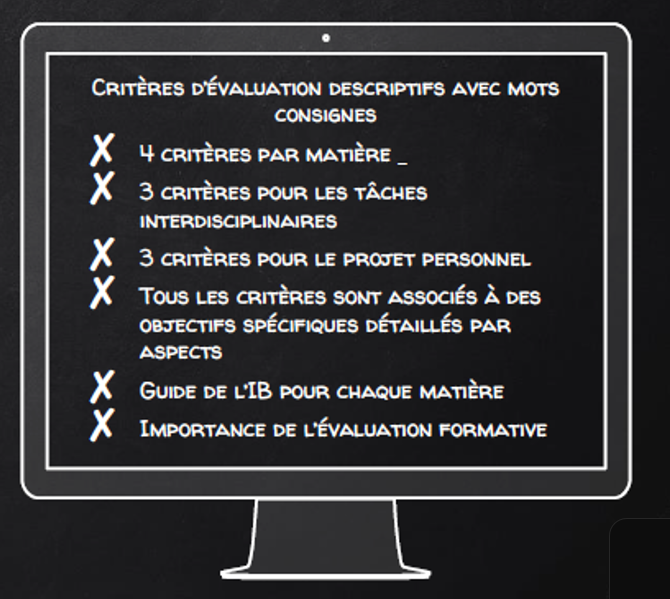 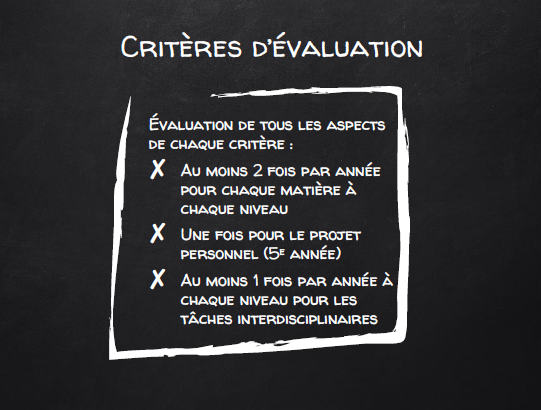 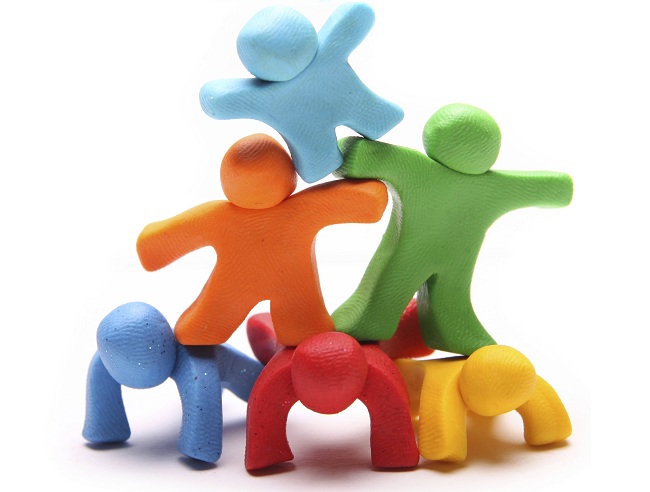 Le PEI c’est aussi…
-Un projet interdisciplinaire par année
-Un projet personnel en 5e secondaire
-Du design de la 1re à la 3e secondaire
Cette photo de Auteur inconnu est fournie sous licence CC BY-SA.
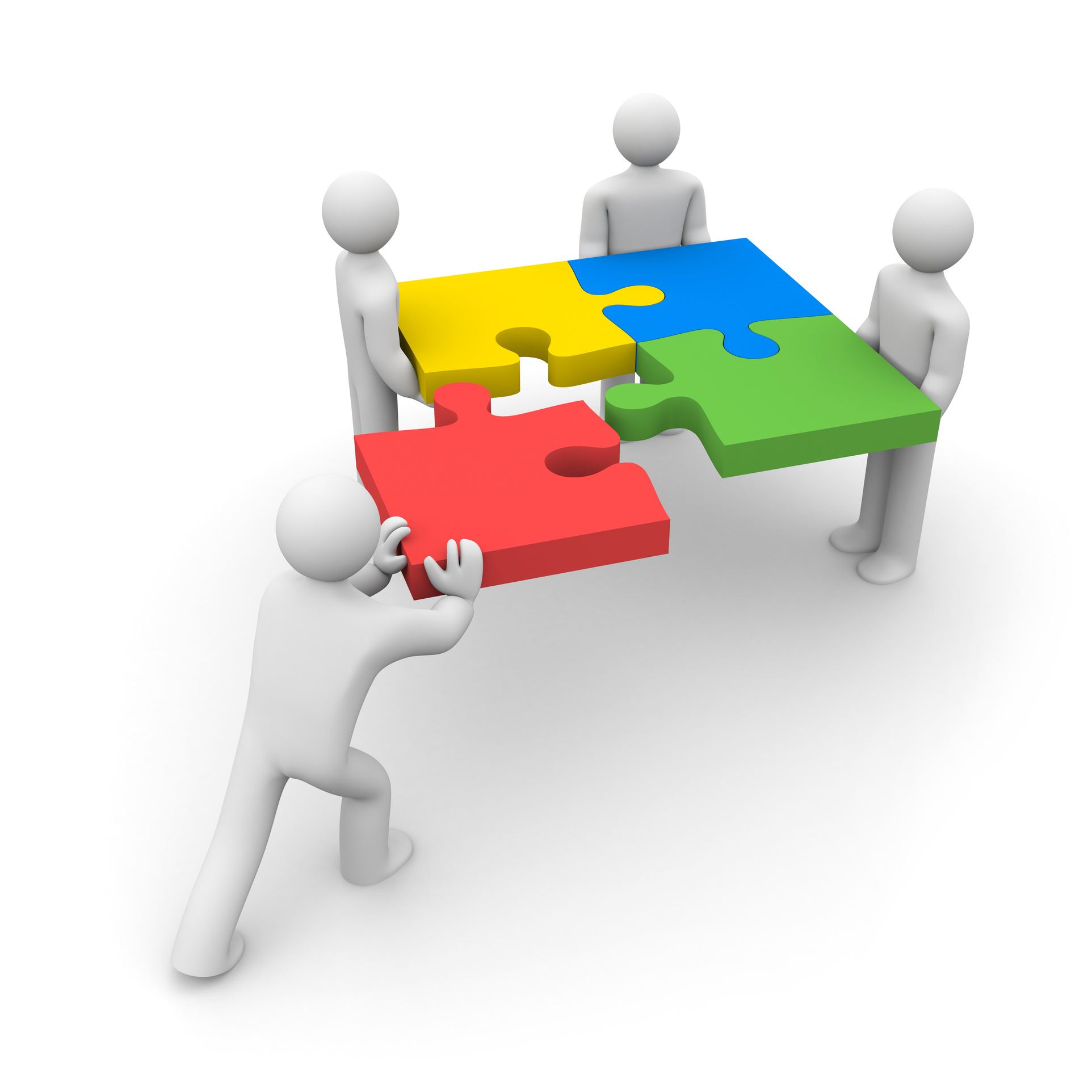 Le projet interdisciplinaire
2 groupes matières minimum 
   3 critères d'évaluation
Cette photo de Auteur inconnu est fournie sous licence CC BY-SA-NC.
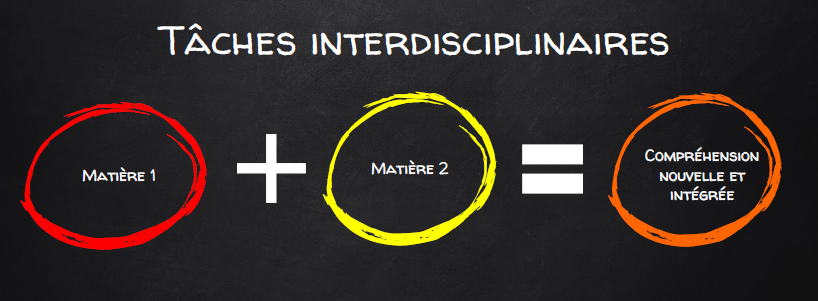 Le projet personnel
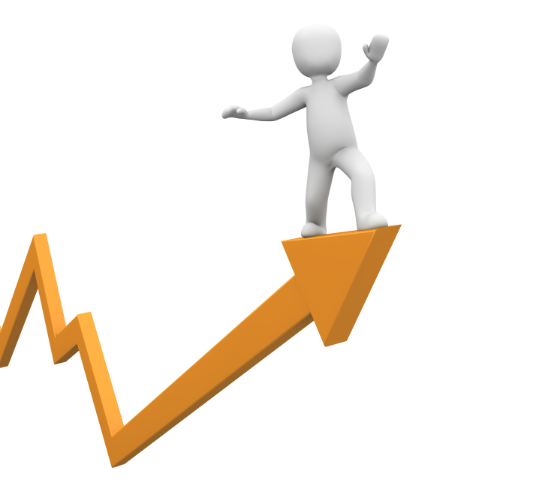 En 5e secondaire
3 critères d'évaluation
Basé sur le cycle de recherche
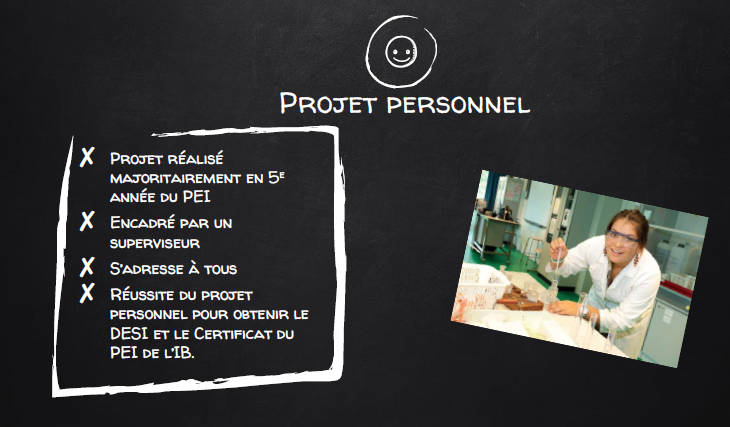 Cycle de recherche
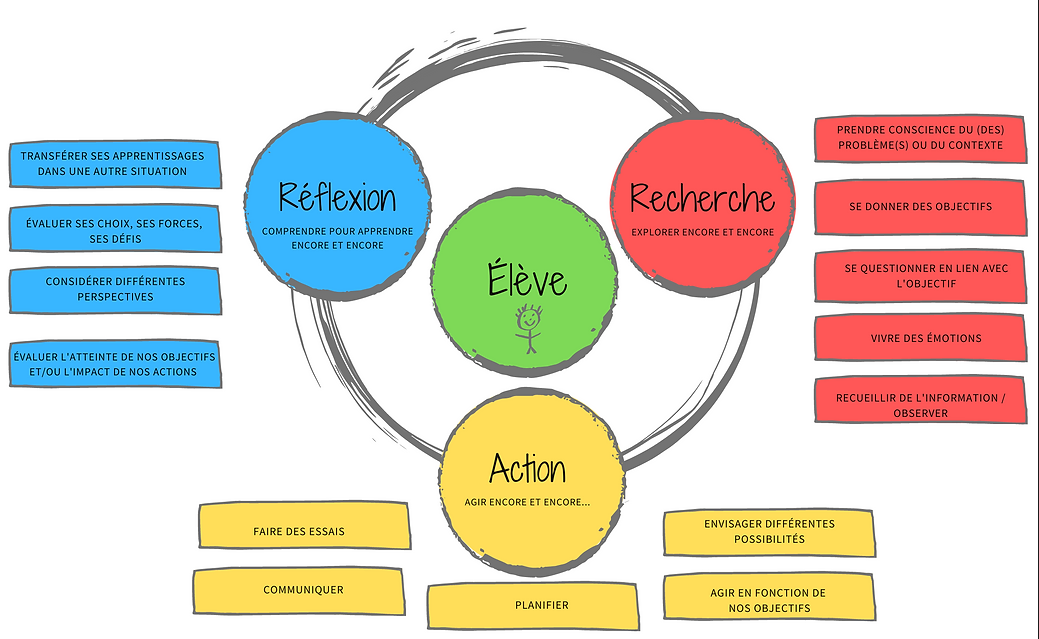 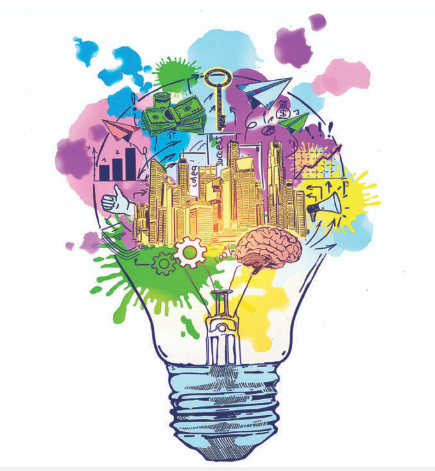 Le design
De la 1re à la 3e secondaire
4 critères d'évaluation
Basé sur le cycle de recherche (tout comme le PP)
Cycle de conception
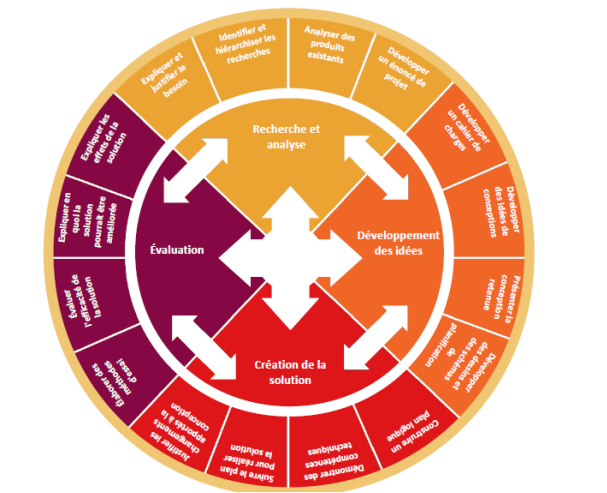 Communication PEI et bulletin PEI
En plus des bulletins réguliers, une première communication PEI aura lieu en février et un bulletin PEI sera émis en juin.

Vous serez donc informé du développement des compétences au PEI de votre jeune.
À la fin de la 5e secondaire
L’élève qui répond aux exigences de l’IB et de la SÉBIQ recevra:

Une attestation de l’IB
Un diplôme de la SÉBIQ (*DÉSI)
Un diplôme du CSSDA



*DÉSI: Diplôme d’éducation secondaire internationale
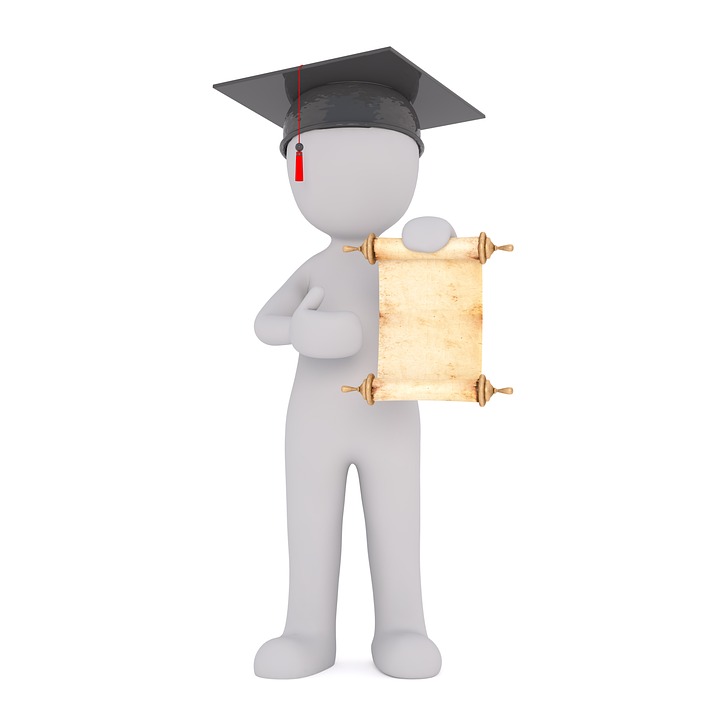 La suite
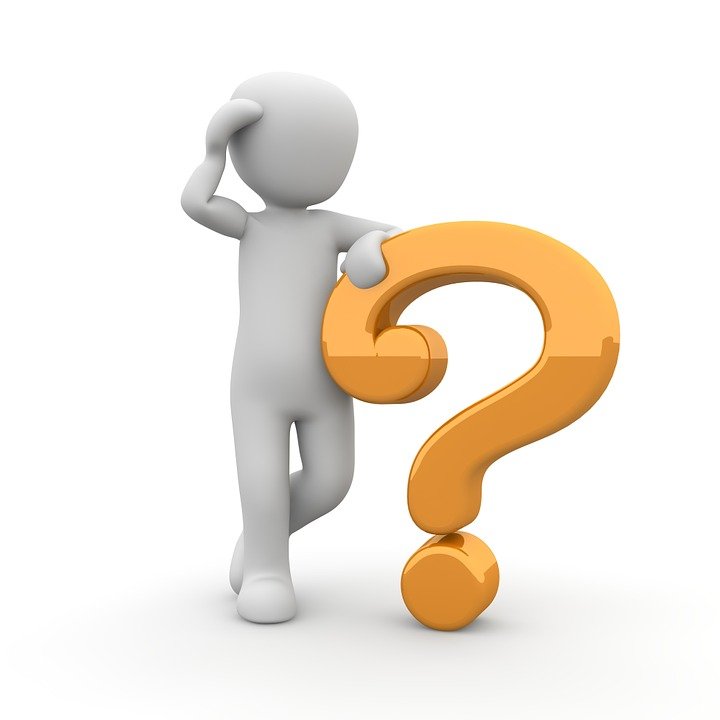 L’élève qui répond aux exigences de l’IB et de la SÉBIQ pourra, s’il le désire, poursuivre ses études collégiales dans un établissement qui offre le Programme du diplôme du Baccalauréat International.

Pour de plus amples informations, nous invitons votre jeune à entrer en contact avec la conseillère en orientation de notre école.
CONSEILLÈRE EN ORIENTATION
LAURIE BRISEBOIS (poste 4562)
laurie.brisebois@cssda.gouv.qc.ca
Le PEI un programme qui forme des apprenants pour la vie!
Pour en savoir plus sur ce programme, vous pouvez cliquer sur les liens suivants:

En quoi consiste le PEI:
https://www.ibo.org/fr/programmes/middle-years-programme/what-is-the-myp
https://sebiq.ca/programmes/pei

Les principales caractéristiques du PEI:
https://www.sebiq.ca/programmes/pei/caracteristique1

Les projets PEI:
https://www.ibo.org/fr/programmes/middle-years-programme/curriculum/myp-projects/
/